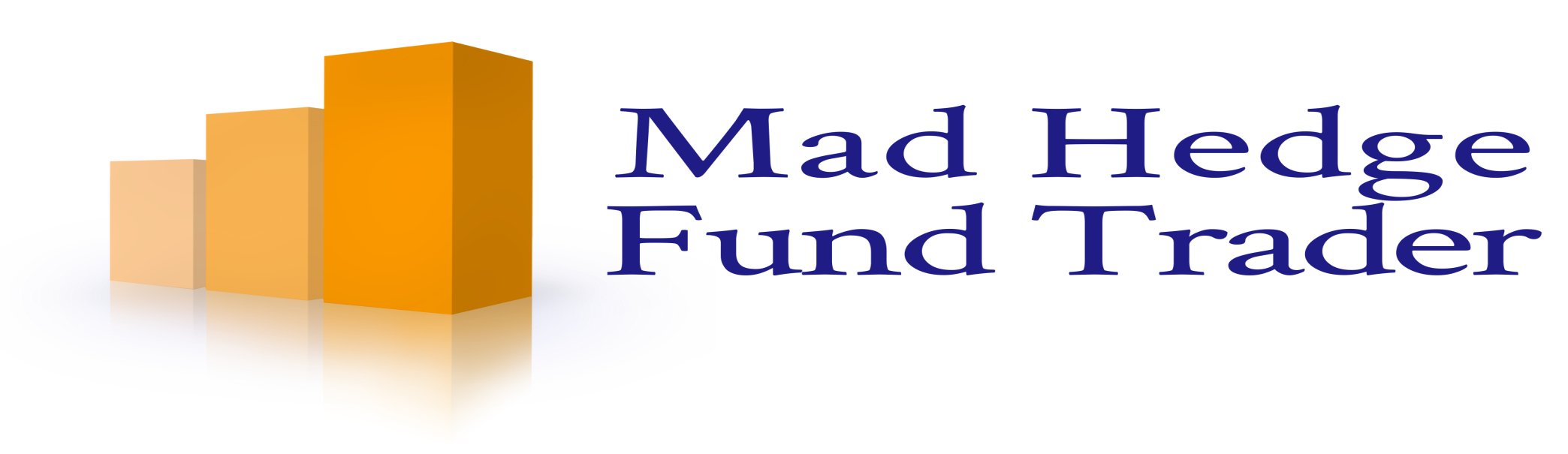 Mad Day Trader
Bill Davis
Webinar – June 24, 2015
Today, I want to continuethe discussion of theextreme Bollinger BandSettings and usingthe VIX to read the markets.
The question was raisedlast week if the VIX ledthe markets or if theprice action does.  I saidI would share a chart ofmajor turning points on both the VIX & the S & P.
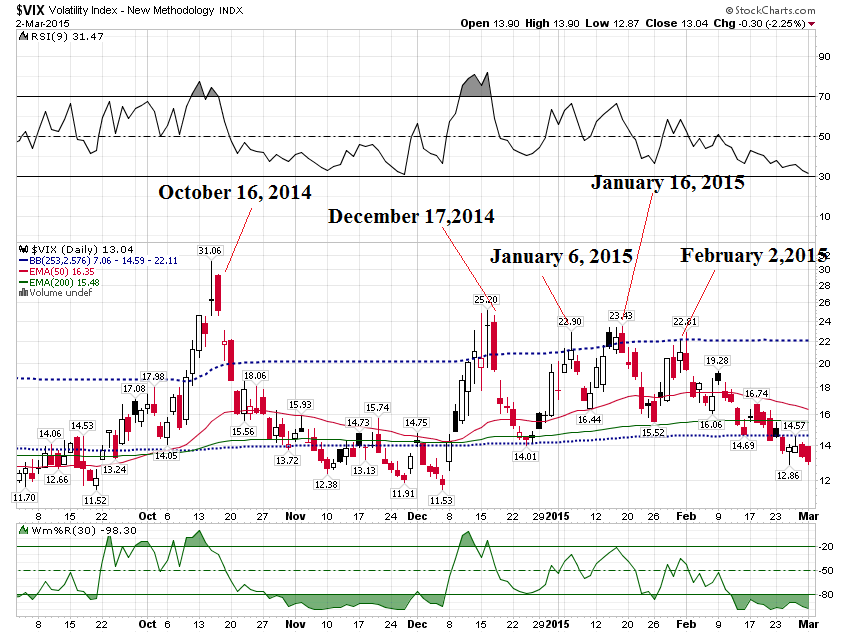 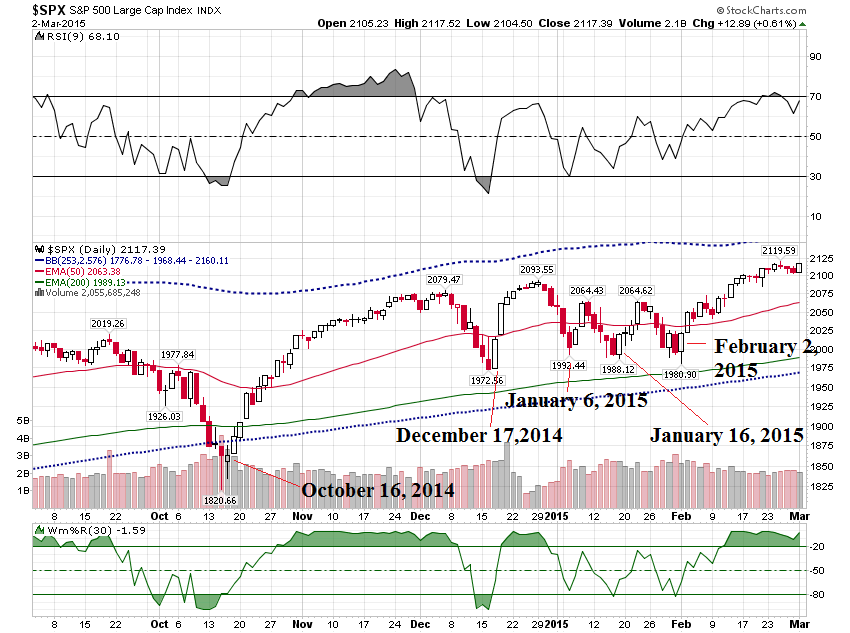 Short TermMoves withthe VIX –FOMC Day
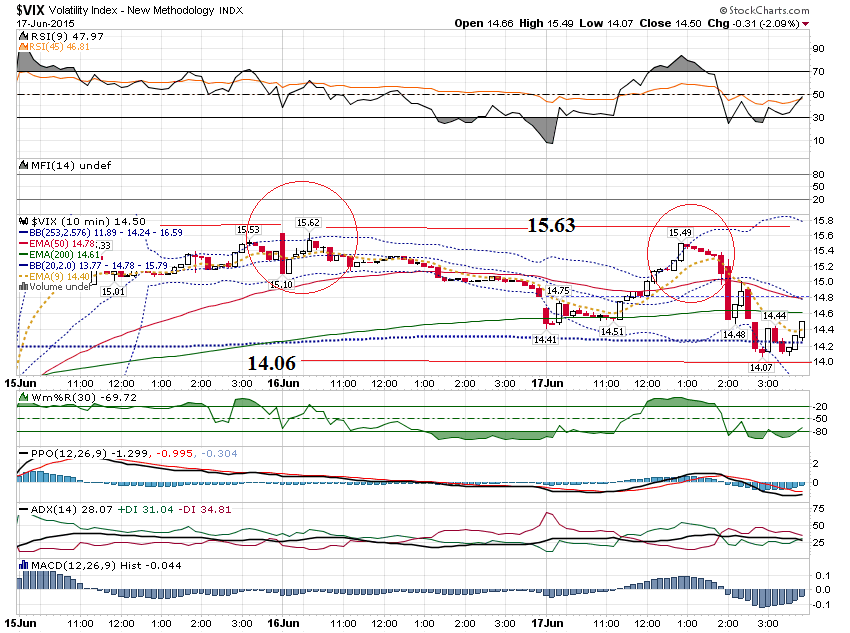 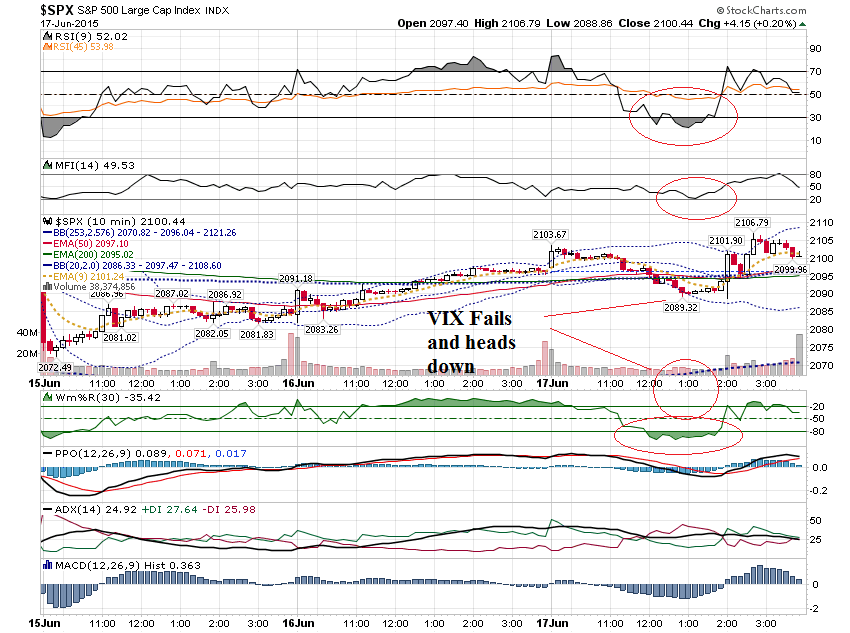 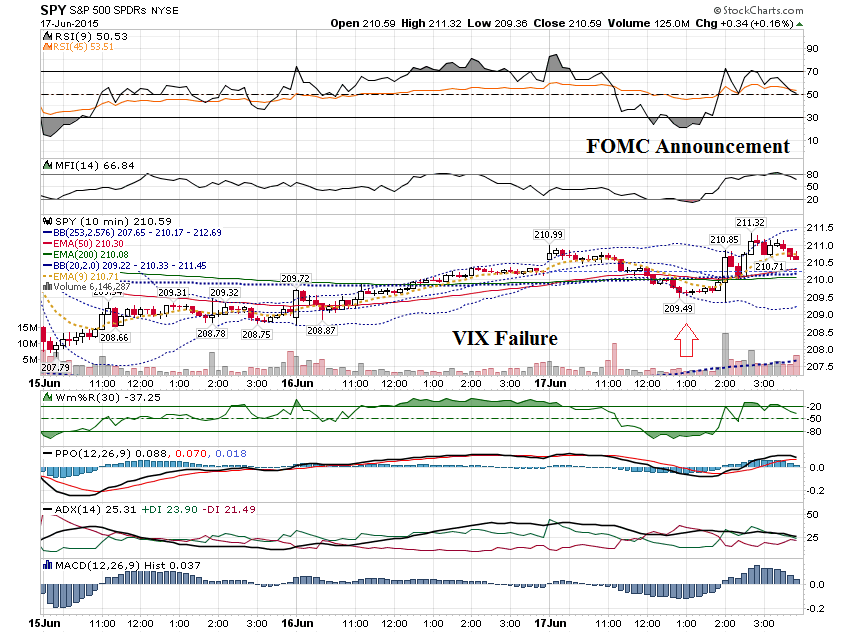 SPY $209.50 Weekly CallPrev Close:	1.66Open:	1.71Bid:		1.32Ask:		1.42Strike:	209.50Expire Date:	19-Jun-15Day's Range:	0.85 - 2.00Contract Range:	N/A - N/AVolume:		4,734Open Interest:	16,862About $1.20 before the announcement
SPY $210 Weekly CallPrev Close:	1.35Open:		1.41Bid:		0.96Ask:		1.02Strike:		210.00Expire Date:	   19-Jun-15Day's Range:	    0.74 - 1.70Contract Range:	N/A - N/AVolume:		70,521Open Interest:	106,494About $.90 before announcement and hit $1.65
We can even scopedown to a shorterterm intra day chartto help with entries.
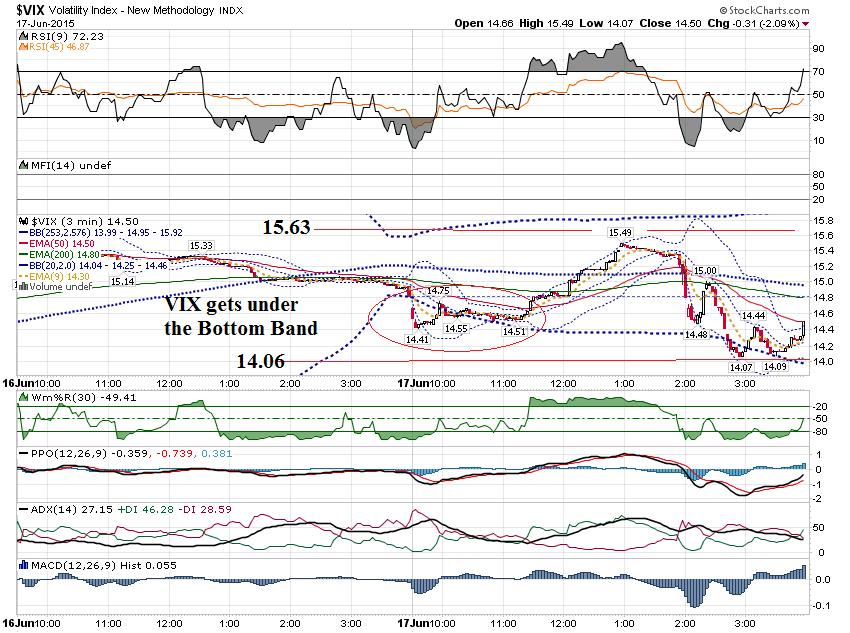 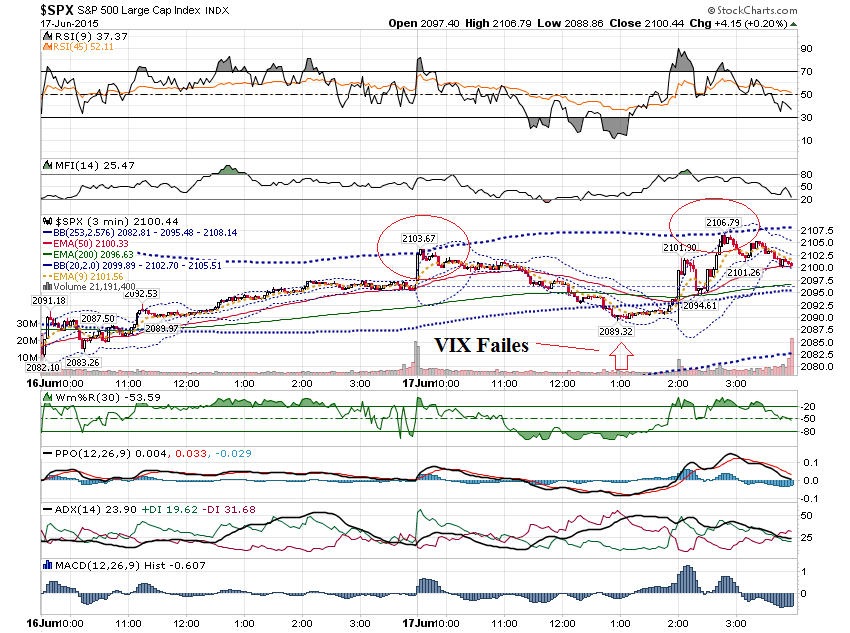 Extreme BollingerBand Pattern
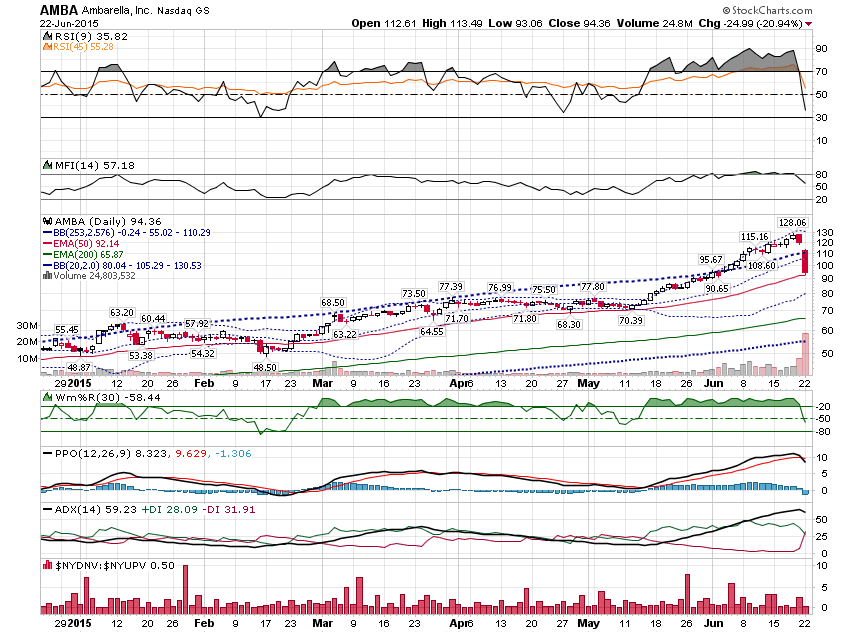 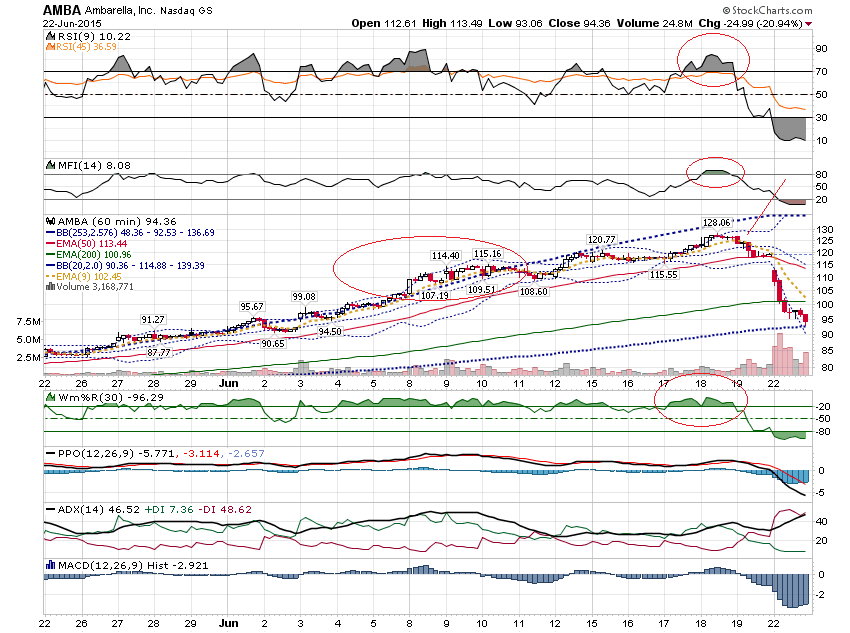 AMBA $128 Weekly PutPrev Close:	9.80Open:	6.99Bid:		32.60Ask:		34.30Strike:		128.00Expire Date:	26-Jun-15Day's Range:	6.99 - 9.80Contract Range:	N/A - N/AVolume:		22Open Interest:	22
AMBA $115 Weekly PutPrev Close:	 2.26Open:	5.10Bid:		20.40Ask:		21.50Strike:	115.00Expire Date:	26-Jun-15Day's Range:	4.30 - 21.80Contract Range:	N/A - N/AVolume:		698Open Interest:	1,080
Friday Trading
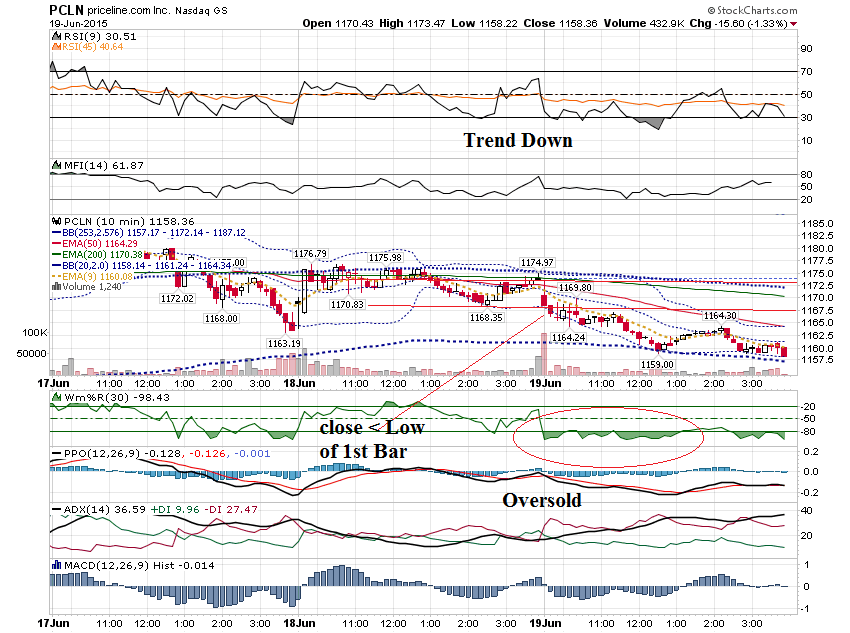 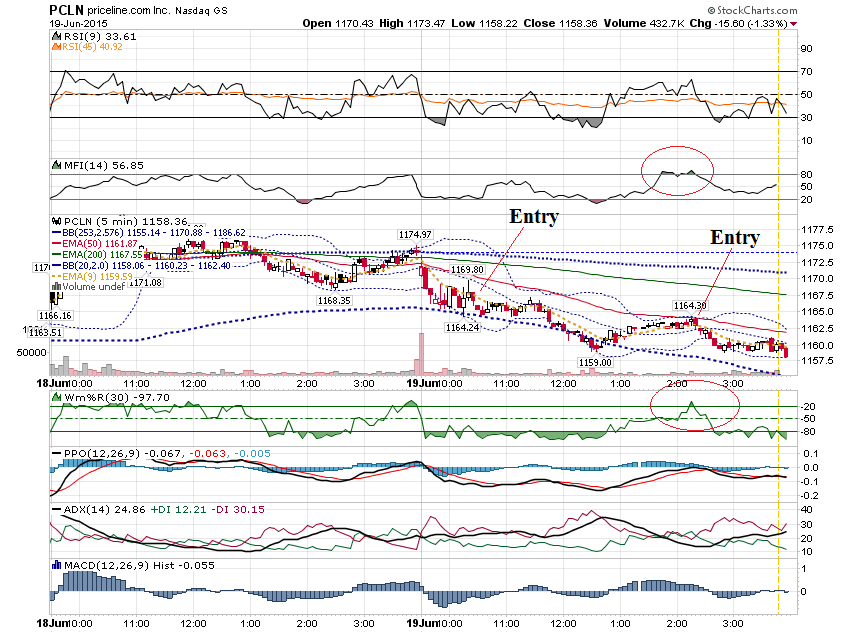 PCLN $1165 putPrev Close:	1.66Open:	1.19Bid:	  	5.00Ask:		5.90Strike:	1,165.00Expire Date:	19-Jun-15Day's Range:	1.05 - 6.00Contract Range:	N/A - N/AVolume:	1,257Open Interest:	846
Earnings AnnouncementBefore the Marketon a Friday
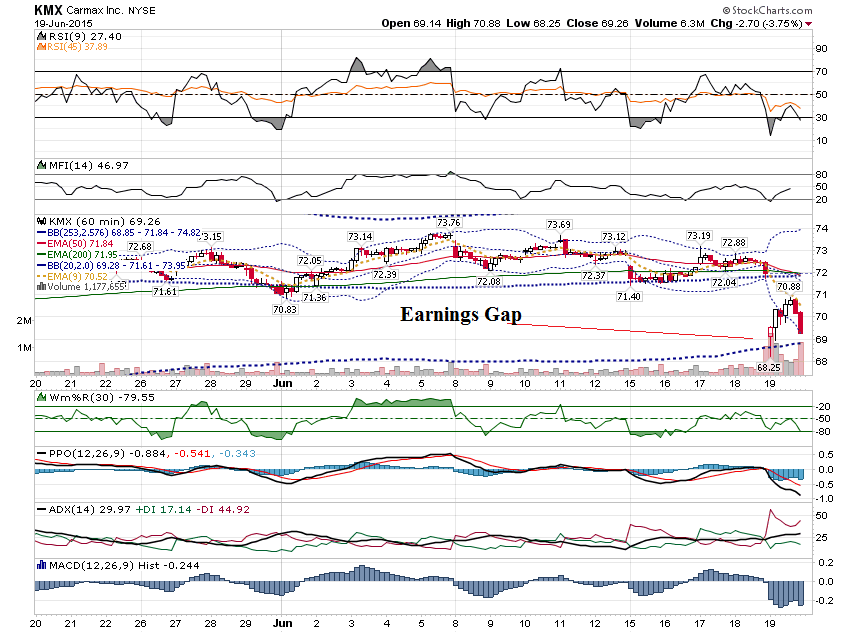 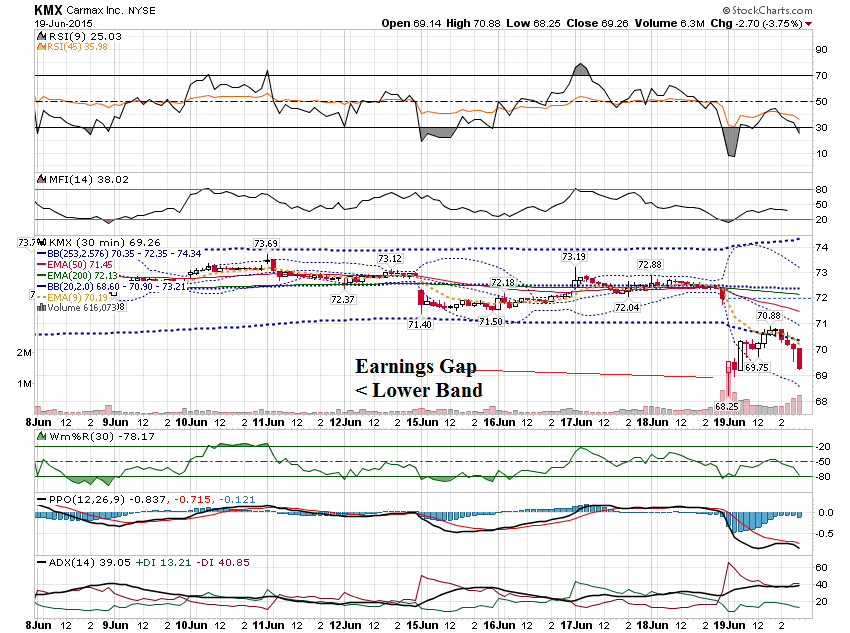 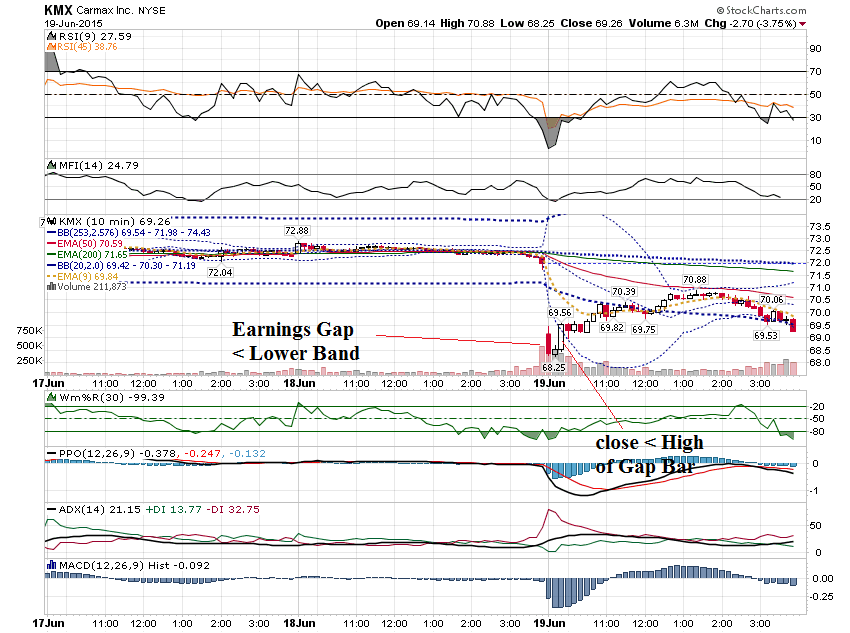 KMX $70 CallPrev Close:	3.30Open:	0.20Bid:	 	N/AAsk:		0.15Strike:	70.00Expire Date:      19-Jun-15Day's Range:	0.05 - 0.82Contract Range:	N/A - N/AVolume:	          834Open Interest:	866
Friday Example - CMG
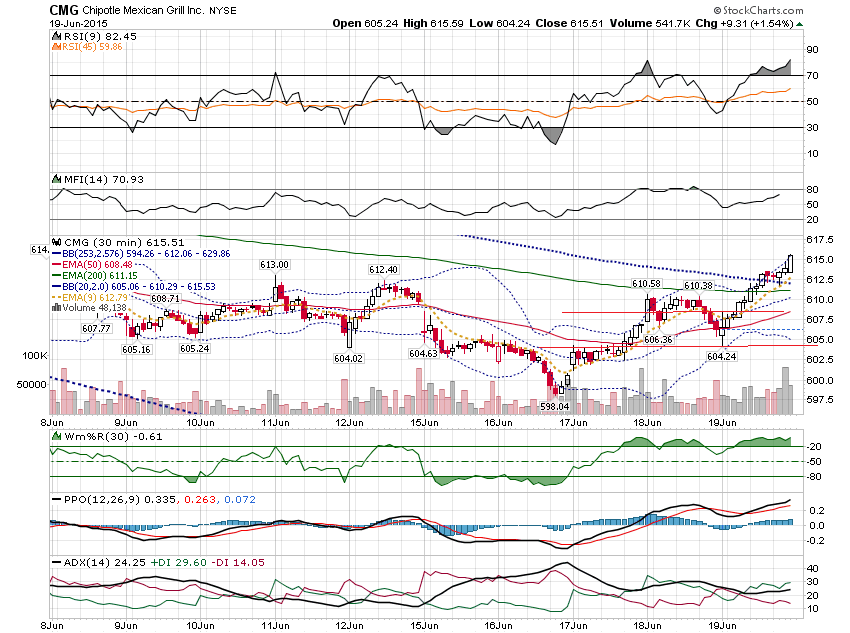 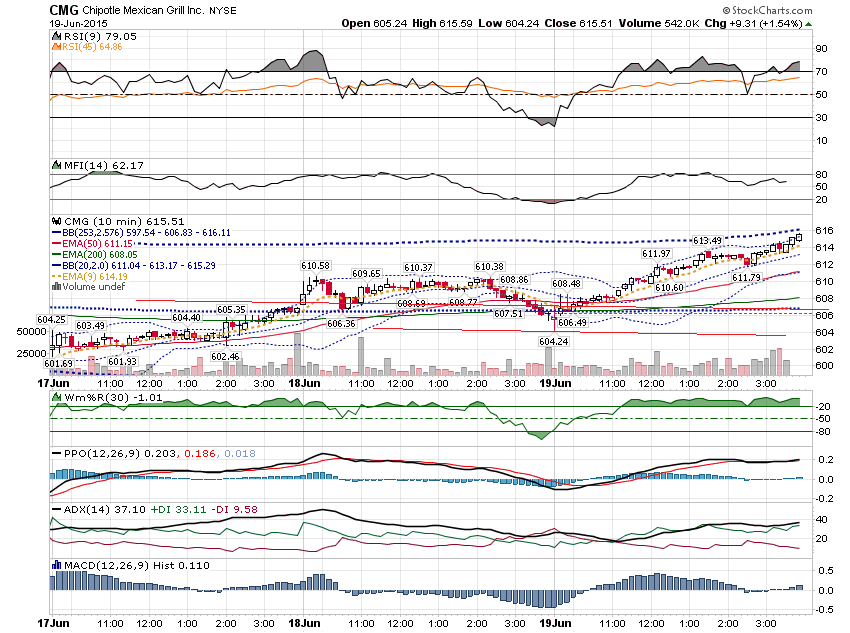 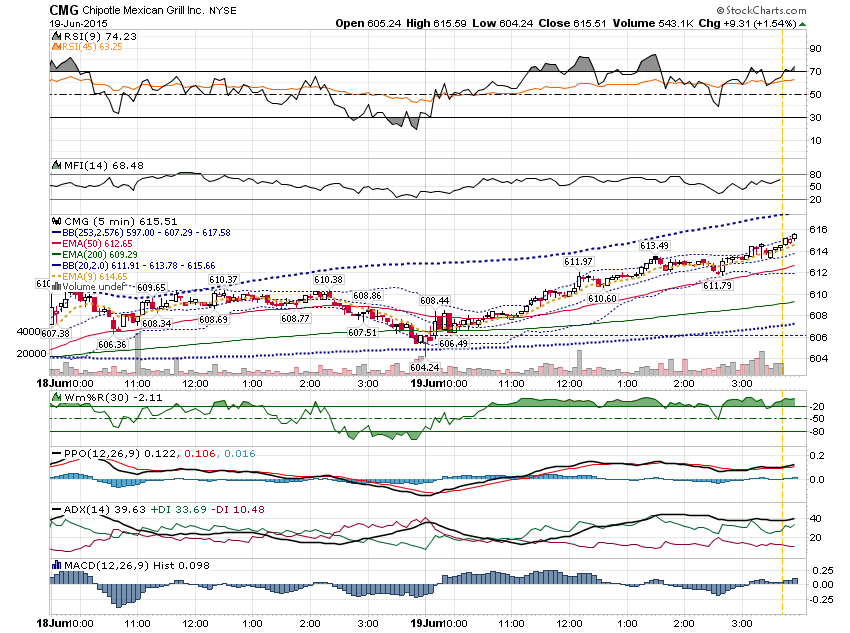 CMG $605 Weekly CallPrev Close:	2.42Open:	1.45Bid:		9.40Ask:		10.10Strike:	605.00Expire Date:	19-Jun-15Day's Range:	1.45 - 9.30Contract Range:	N/A - N/AVolume:		213Open Interest:	306
CMG $607.50 CallPrev Close:	1.25Open:	0.74Bid:		7.20Ask:		7.90Strike:	  607.50Expire Date:	19-Jun-15Day's Range:	0.74 - 7.00Contract Range:	N/A - N/AVolume:		343
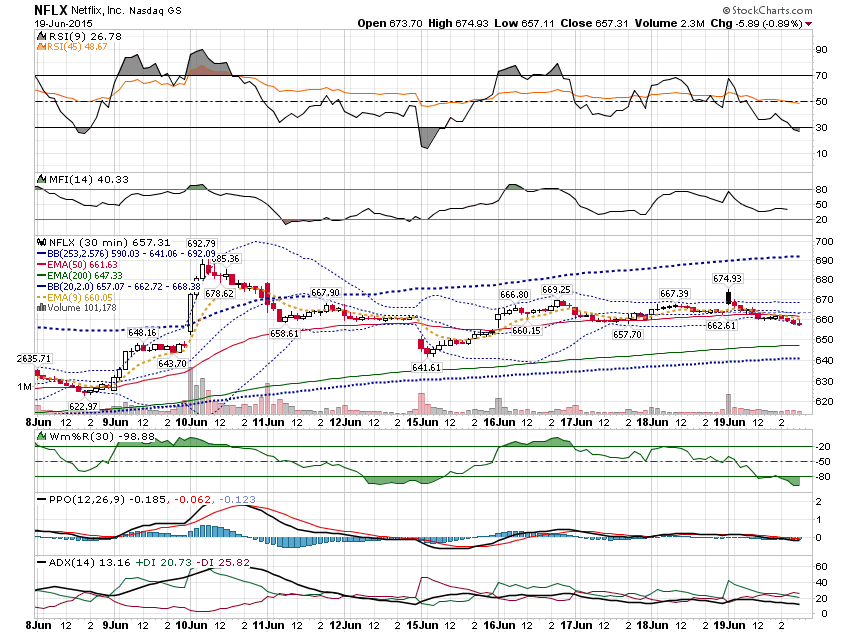 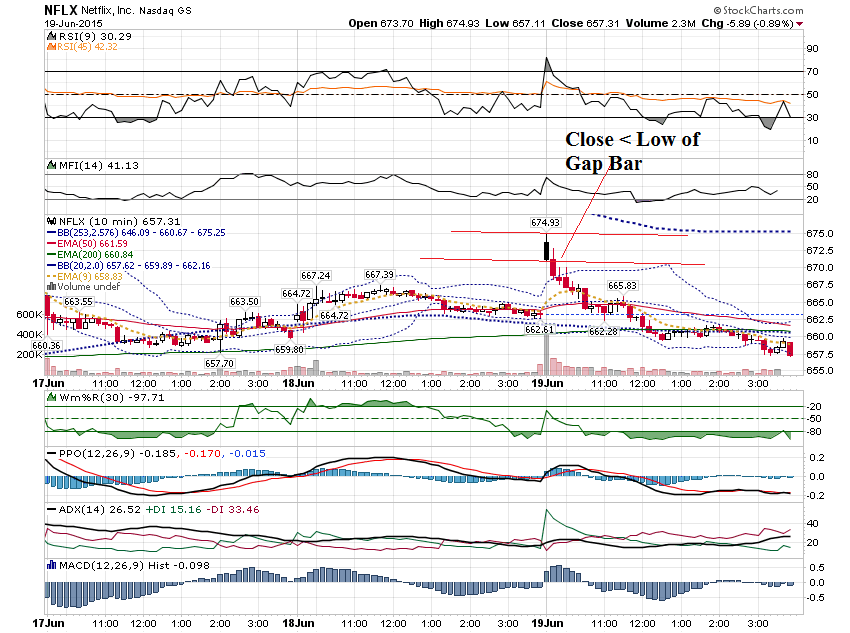 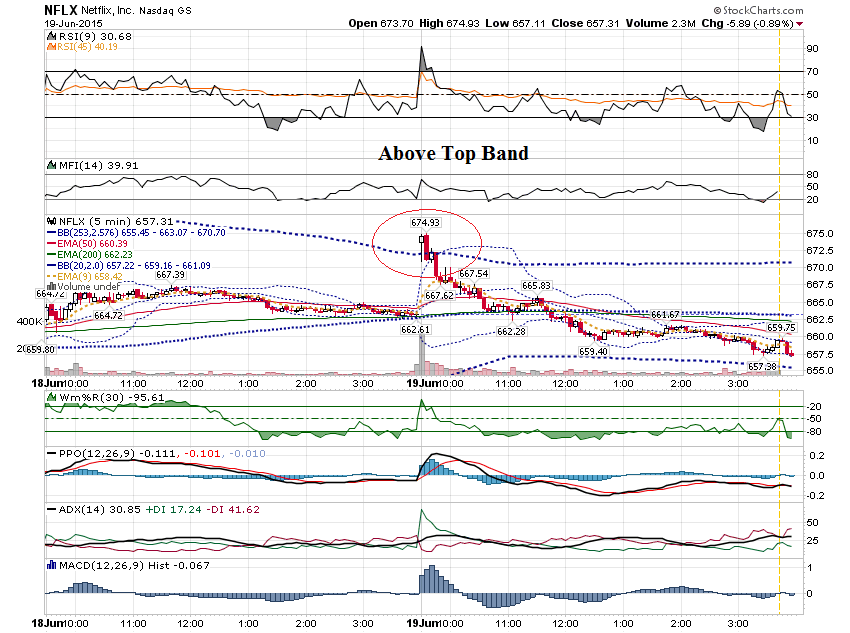 100 to 1 Overnight Return
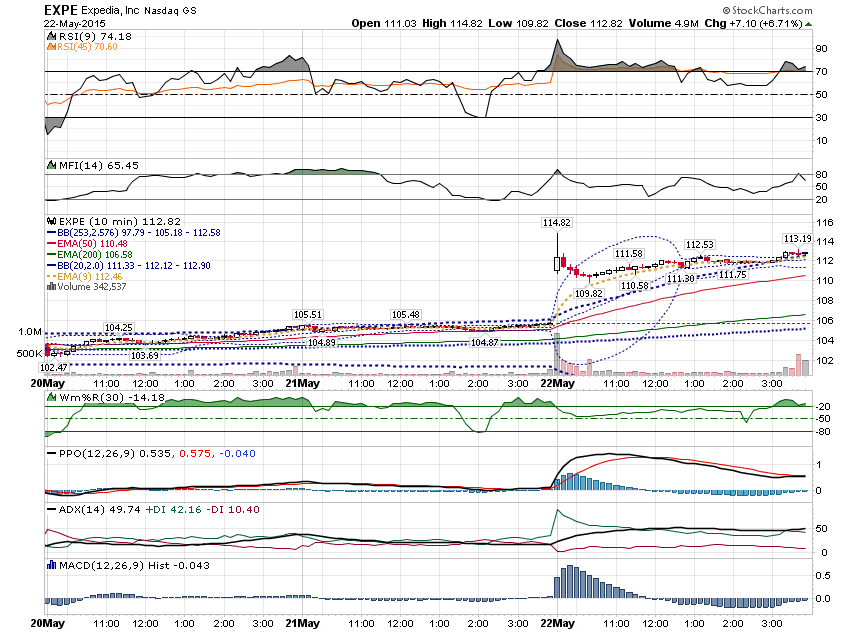 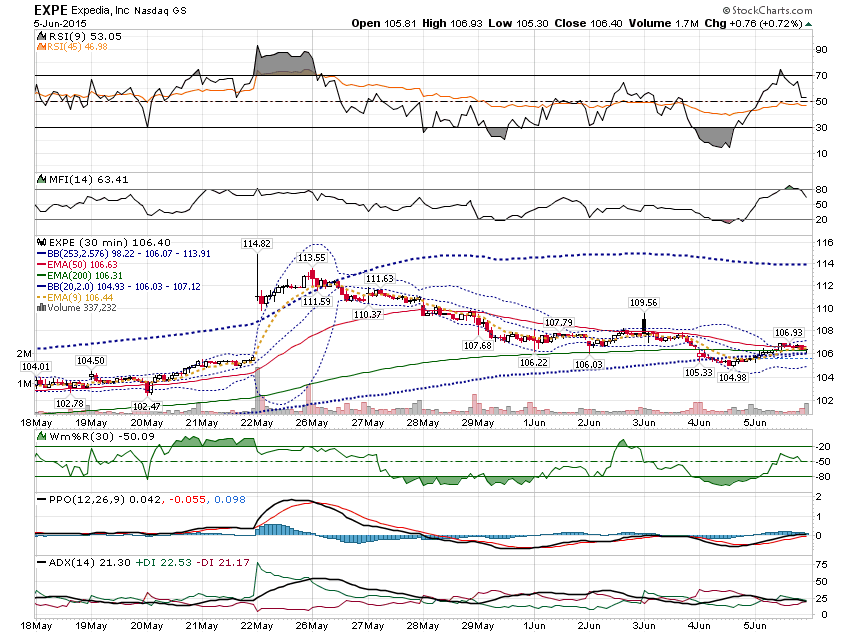 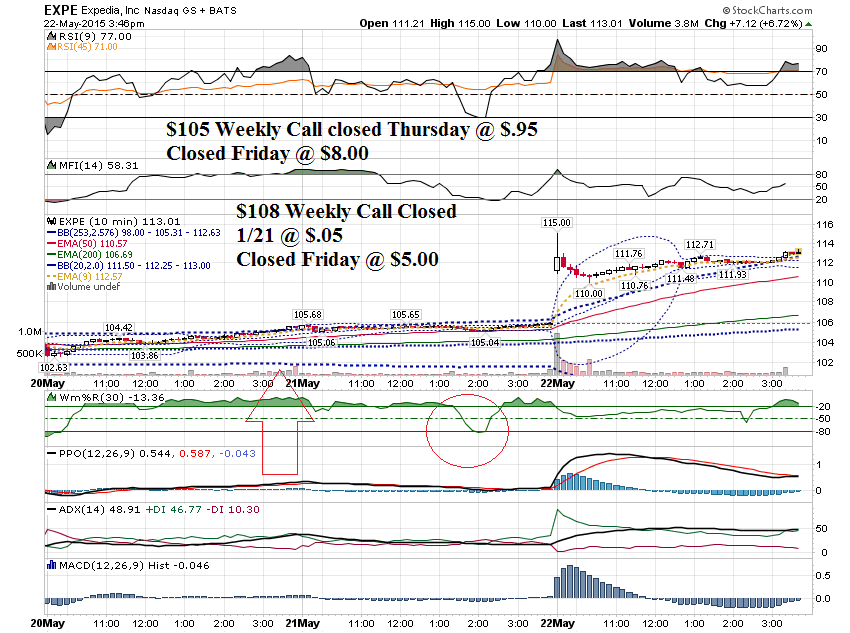 Thanks for watching!Bill DavisMad Day TraderJune 24, 2015 davismdt@gmail.com